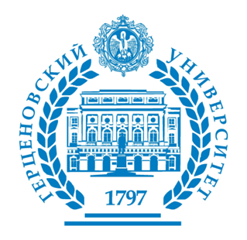 Соответствие подготовки учителя иностранных языков для ДОУ на основе ФГОС ВО по направлению «Педагогическое образование» требованиям профессионального стандарта педагога
История создания профессиональных стандартовРоссийской Федерации
Программа социальных реформ в Российской Федерации на период 1996–2000 годов.
Общероссийское объединение работодателей – Российский союз промышленников и предпринимателей (РСПП).
Национальное агентство развития квалификаций в 2007 г. разработало первый макет профессионального стандарта.
В 2011 г. Правительством РФ было учреждено Агентство стратегических инициатив (АСИ), приступившее к разработке .дорожной карты «Создание Национальной системы квалификаций и компетенций» - план разработки профессиональных стандартов на 2012–2015 годы. 
К 2015 г. должны были быть разработаны и утверждены не менее 800 профессиональных стандартов.
ПРОФЕССИОНАЛЬНЫЙ СТАНДАРТ
УТВЕРЖДЕН
приказом Министерства труда 
и социальной защиты 
Российской Федерации 
от «18» октября 2013 г. № 544н

                                                 
                                               Министр  – 
                              Топилин Максим Анатольевич
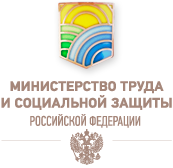 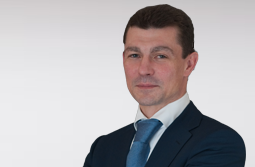 Федеральный закон от 3 декабря 2012 г. № 236-ФЗ «О внесении изменений в Трудовой кодекс Российской Федерации»
внес изменения в Трудовой кодекс РФ – введен профессиональный стандарт 
введена новая статья 195.1 «Понятия квалификации работника, профессионального стандарта», в которой определяются два понятия:
- квалификация работника - уровень знаний, умений, профессиональных навыков и опыта работы работника;
 - профессиональный стандарт - характеристика квалификации, необходимой работнику для осуществления определенного вида профессиональной деятельности.
Содержание профессионального стандарта
I. Общие сведения
II. Описание трудовых функций,  входящих в профессиональный стандарт  (функциональная карта вида профессиональной деятельности): 
Обобщенные трудовые функции
Трудовые функции
III. Характеристика обобщенных трудовых функций
IV. Сведения об организациях-разработчиках 
профессионального стандарта
Трудовые функции
3.1.1. Трудовая функция. Общепедагогическая функция. Обучение
Соответствие профессионального стандарта и ФГОС ВО
I. Общие сведения
II. Описание трудовых функций,  входящих в профессиональный стандарт  (функциональная карта вида профессиональной деятельности): 
Обобщенные трудовые функции
Трудовые функции
III. Характеристика обобщенных трудовых функций
IV. Сведения об организациях-разработчиках 
профессионального стандарта
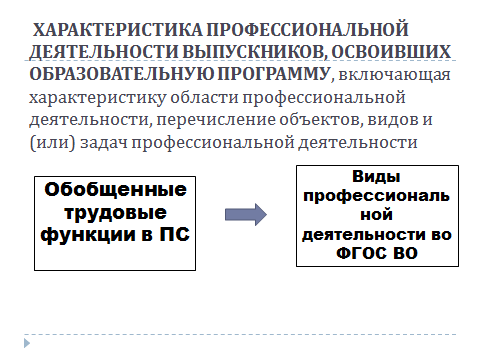 3.1.1. Трудовая функция – Обучение
I. Общие сведения
II. Описание трудовых функций,  входящих в профессиональный стандарт  (функциональная карта вида профессиональной деятельности): 
Обобщенные трудовые функции
Трудовые функции
III. Характеристика обобщенных трудовых функций
IV. Сведения об организациях-разработчиках 
профессионального стандарта
3.1.1. Трудовая функция – Обучение
3.2. Обобщенная трудовая функция - Педагогическая деятельность по проектированию и реализации Основных общеобразовательных программ
3.2.1. Трудовая функция
Педагогическая деятельность по реализации программ дошкольного образования
3.2.2. Трудовая функция
Педагогическая деятельность по реализации программ начального общего образования
3.2.3. Трудовая функция
Педагогическая деятельность по реализации программ основного и среднего общего образования
3.2.4. Трудовая функция
Модуль «Предметное обучение. Математика»
3.2.5. Трудовая функция
Модуль «Предметное обучение. Русский язык»
3.2.1. Трудовая функцияПедагогическая деятельность по реализации программ дошкольного образования – Трудовые действия
Участие в разработке ООП ОО в соответствии с ФГОС  ДО
Создание безопасной и психологически комфортной образовательной среды ОО
Планирование и реализация образовательной работы 
Проведение педагогического мониторинга освоения детьми ООП
Планировании и корректировка образовательных задач (совместно с психологом и другими специалистами) по результатам мониторинга
Реализация педагогических рекомендаций специалистов (психолога, логопеда, дефектолога и др.)___________________________________________________________
Развитие профессионально значимых компетенций, необходимых для решения образовательных задач 
Формирование психологической готовности к школьному обучению
Создание позитивного психологического климата в группе и условий для доброжелательных отношений между детьми___________________________________
Организация видов деятельности, осуществляемых в раннем и дошкольном возрасте
Создание условий для свободного выбора детьми деятельности, участников совместной деятельности, материалов
Организация образовательного процесса на основе непосредственного общения с каждым ребенком
Изменения в формируемых компетенциях
Необходимые изменения в соответствии с ФГОС ВО
Педагогическая деятельность: 
способность решать задачи воспитания и духовно-нравственного развития обучающихся в учебной и внеучебной деятельности (ПК-3);

готовность к взаимодействию с участниками образовательного процесса (ПК-6); 

способность организовывать сотрудничество обучающихся, активность и инициативность, самостоятельность обучающихся, развивать их творческие способности (ПК-7)
Необходимые изменения в соответствии с ФГОС ВО
Проектная деятельность:
Способность проектировать образовательные программы (ПК-8)
Необходимые изменения в соответствии с ФГОС ВО
Исследовательская деятельность:
Готовность использовать систематизированные теоретические и практические знания для постановки и решения исследовательских задач в области образования (ПК-11)
Спасибо за внимание!
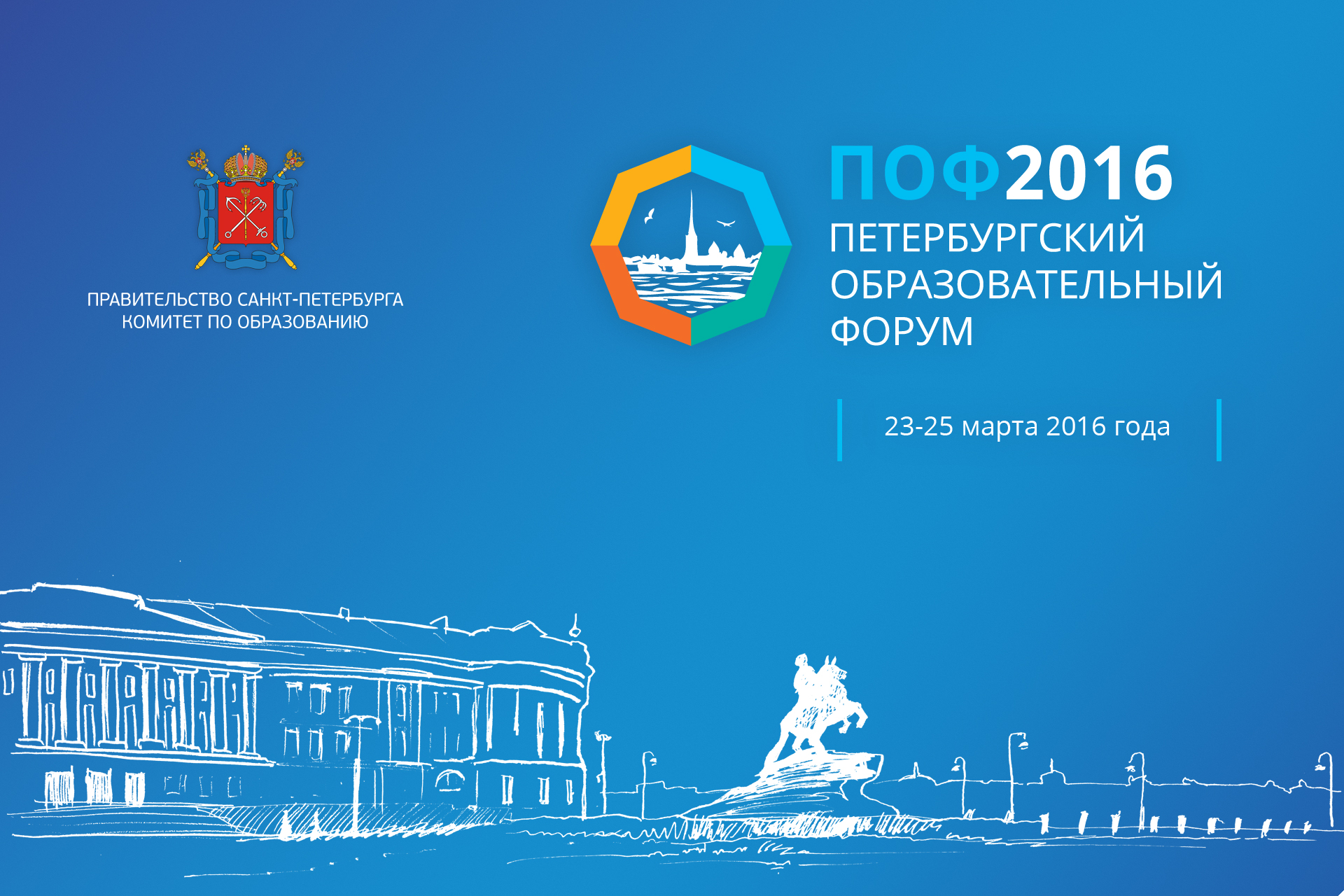